受 験 案 内
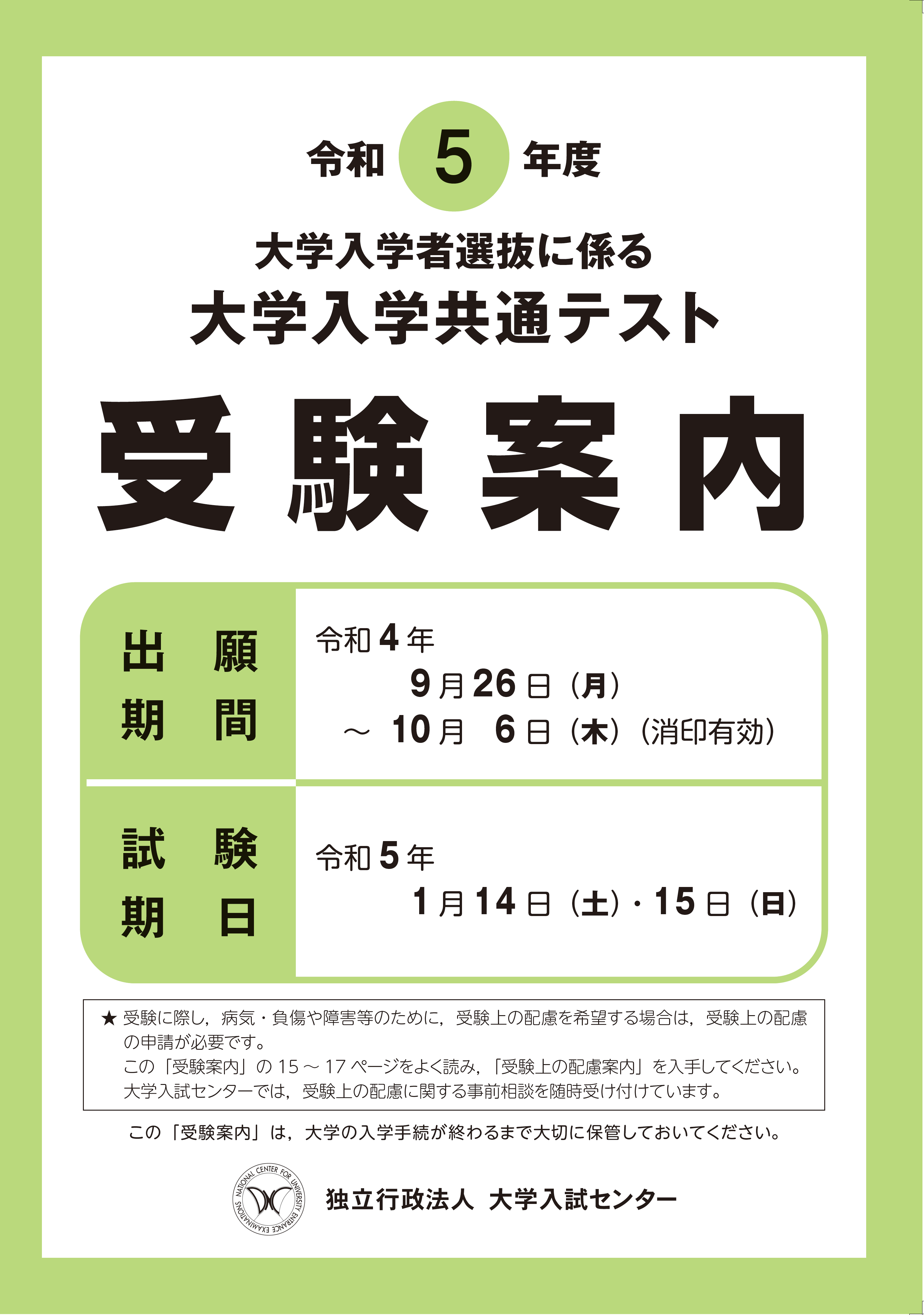 ※このスライドでは以下の内容について説明します
Ａ　試験概要（受験案内p.2～5）
Ｂ　出願（受験案内p.6～26）
Ｃ　出願後（受験案内p.27～39）
Ｄ　リスニング（受験案内p.40～45）
Ｅ　試験（受験案内p.46～51 ）
Ｆ　試験実施後（受験案内p.52～）
「大学入学共通テスト受験案内」をお手元にご準備ください。
ナレーションでは，以下の名称について，適宜，省略します。
大学入学共通テスト　⇒共通テスト
1
Ａ　試験概要
○　「受験案内」の入手方法
○　はじめに
○　令和５年度大学入学共通テスト実施日程
○　試験時間割
2
「受験案内」の入手方法
○　受験案内の配付…９月１日（木）から
○　受取の方法は２通り
＜郵送で受け取りたい＞
・全国学校案内資料管理事務セン
　ターの「受験案内」発送サービス
　を利用
＜直接受け取りたい＞
・全国の大学入学共通テスト利用
  大学入試担当窓口で入手
送料は利用者負担
無料で配付
3
【表紙裏面】
は じ め に
※詳しくは受験案内の表紙裏面をご覧ください。
１．　志望大学の利用教科・科目の確認
２．　受験教科の事前登録
３．　登録内容の確認
４．　「英語（リスニング）」で使用するイヤホンの確認
　　 ・イヤホンについては，高等学校に令和３年７月に送付したものから　　　 変更はありません。
4
【表紙裏面】
５．　障害等のある方への受験上の配慮受付
　　　・　病気・負傷や障害等のために，解答方法，試験室，座席及び所持品          等について配慮を希望する場合は，受験上の配慮の申請が必要です。
　　　・　受験上の配慮について疑問点や分からないこと等があれば，できる　　　　　　だけ早めに大学入試センター（裏表紙に記載）に問い合わせてくださ　　　　い。
　　 　・　受験上の配慮については，出願前から申請を受け付けます。できる　　　　だけ出願前に申請してください。
【出願前申請受付期間：令和４年８月１日（月）～９月２２日（木）（消印有効）】
5
【表紙裏面】
６．　試験時間中の注意事項等
　　　・　電子機器類は，試験室に入る前に必ずアラームの設定を解除し電源を切る。
　　　 ・　試験時間中，監督者が試験室内の巡視を行う。その際， 監督者が顔を上げる　　　　よう指示することや，マスクや眼鏡，帽子等を一時的に外すよう指示すること　　　　などがある。　　　　 　また，不正行為に見えるような行為は，監督者が注意する場合がある。
＜不正行為を行った場合の取扱い＞
（不正行為については受験案内P49参照）
・その場で受験の中止と退室を指示され，それ以後の受験はできない。　・受験した共通テストの全ての教科・科目の成績を無効とする。　・状況により警察へ被害届を提出するなどの対応をとる場合がある。
6
【表紙裏面】
７．　新型コロナウイルス感染症対策等
　　　・　試験場内では，常にマスクを正しく着用（鼻と口の両方を確実に覆う）
　　　・　病気・負傷や障害等によりマスクを着用することが困難な場合は　　　 受験上の配慮申請が必要
　　　・　マスクを着用せずに受験することはできません。
7
Ａ
試験概要　【P2】
令和５年度大学入学共通テスト実施日程
○　受験上の配慮の申請（希望者のみ）　　令和4年 8月  1日（月）～10月  6日（木）（消印有効）
 　　                         （出願前申請期間     　　　　　 8月  1日（月）～  9月22日（木）（消印有効） ）
○　受験案内配付開始　　　　　　　　　　　　　　　　　　 9月  1日（木）
○　検定料等払込み　　　　　　　　　　　　 　            　9月  1日（木）～10月  6日（木）
○　出願期間　　　　　　　　　　　　　　　　　　            　9月26日（月）～10月 6日（木）（消印有効）
○　確認はがき（出願受理通知の送付）　　            10月26日（水）までに到着
○　登録内容の訂正（希望者のみ）　　　　             11月  2日（水）（消印有効）
○　受験票等の送付                                          12月15日（木）までに到着
○　本試験　　　　　　　　　　　　　　　　　　　 令和5年  1月14日（土）， 1月15日（日）
○　追試験         　　　　　　　　　　　　　                   1月28日（土）， 1月29日（日）
○　平均点等中間発表　　　　　　　　　　                  1月18日（水）予定
○　得点調整実施の有無の発表                           1月20日（金）予定
○　段階表示換算表の発表　　　　　　　　　              1月20日（金）予定
8
Ａ
試験概要　【P5】
○試験時間割
※　受験者入室終了時刻は12月に送付する「受験上の注意」に記載
9